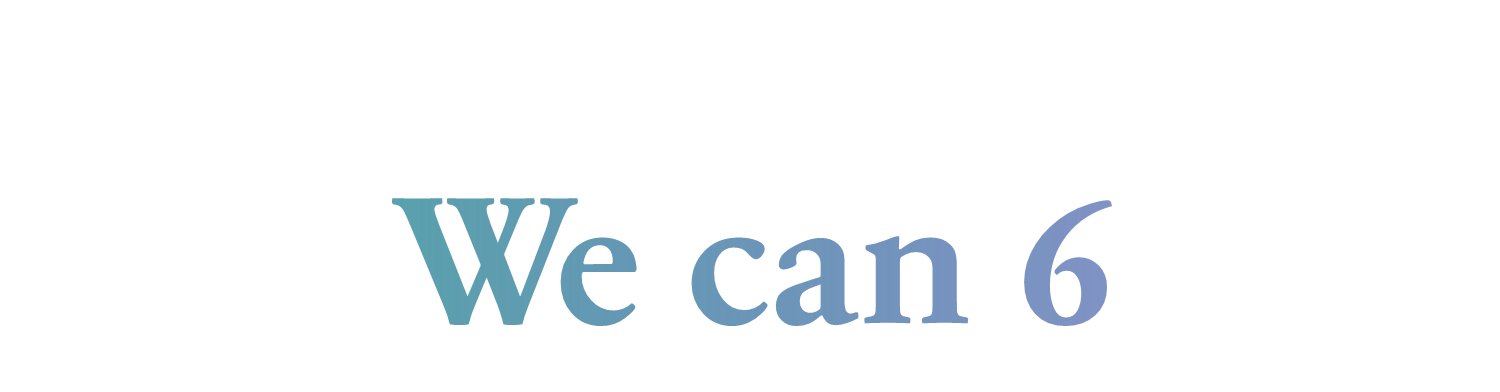 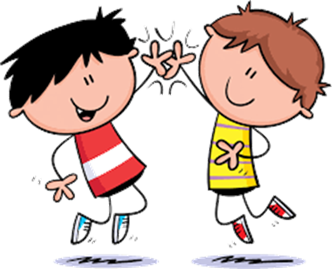 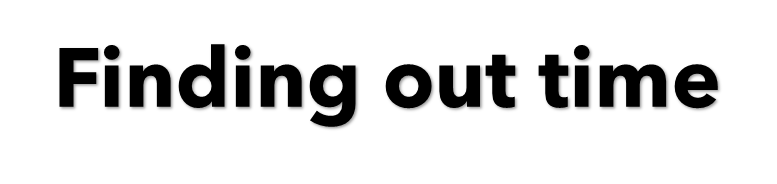 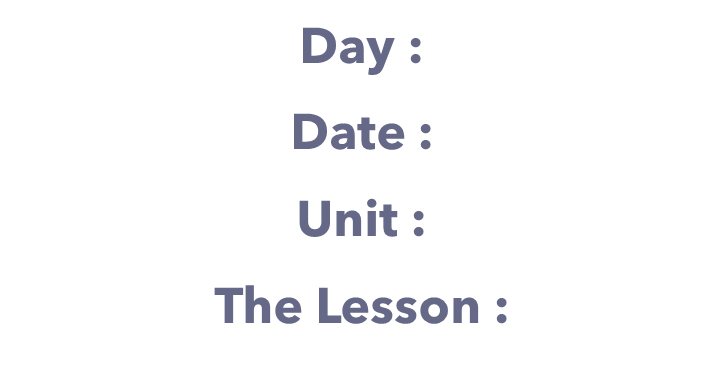 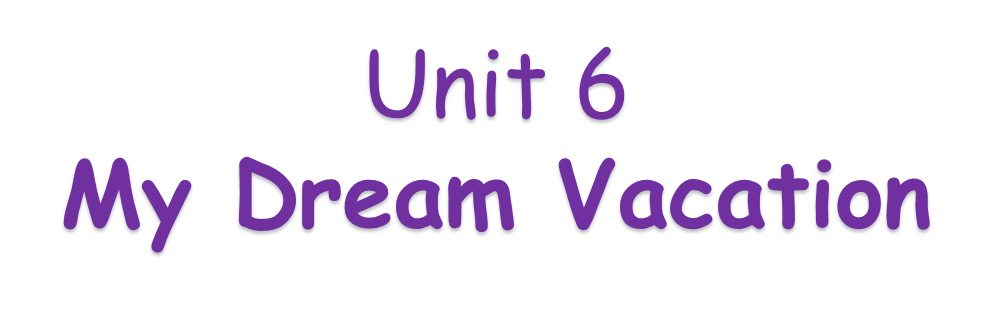 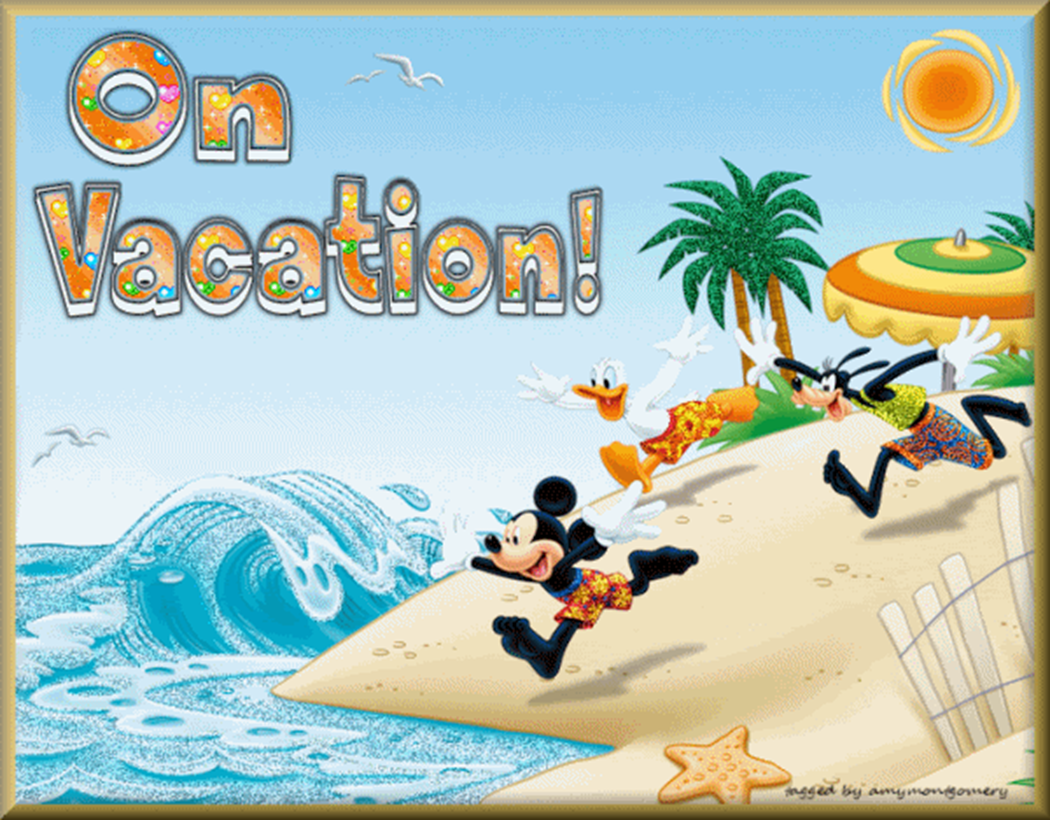 class rules
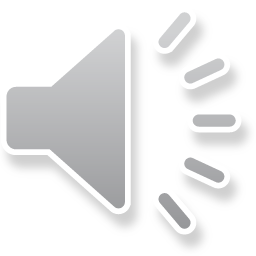 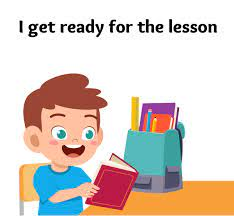 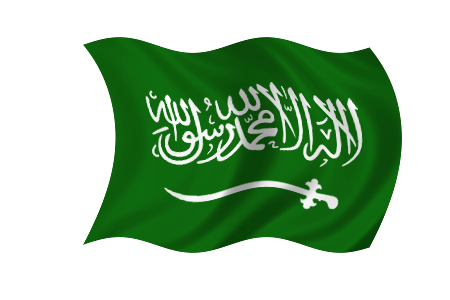 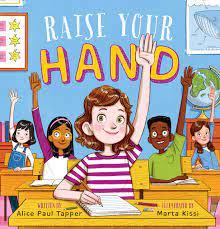 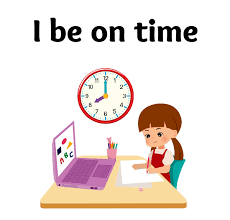 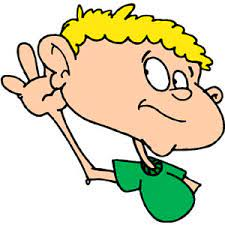 Listen to the teacher's explanation
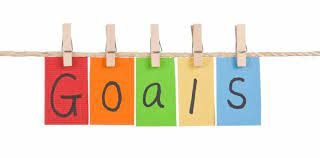 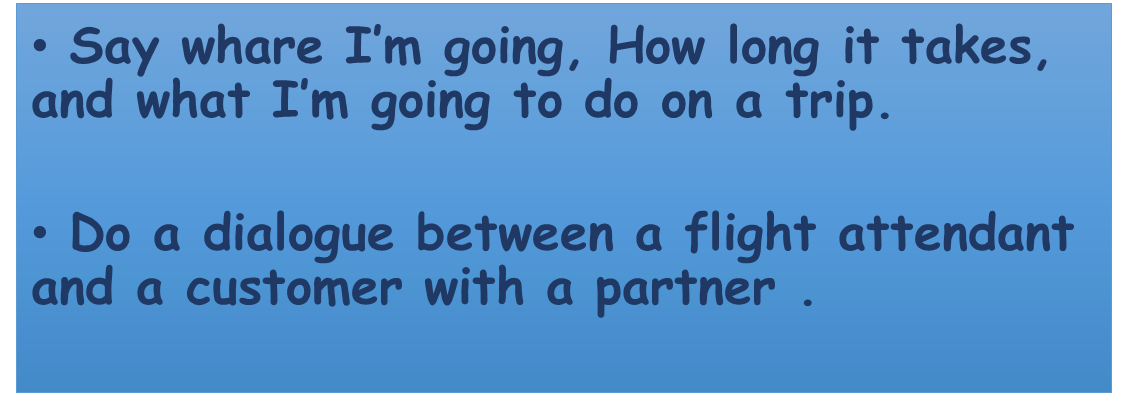 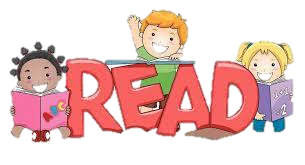 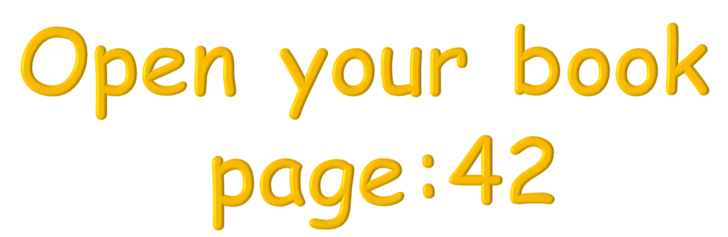 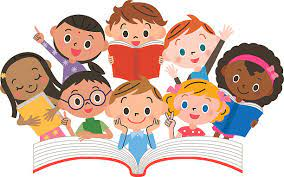 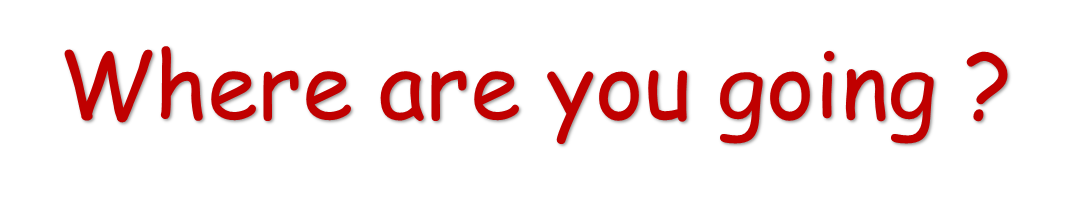 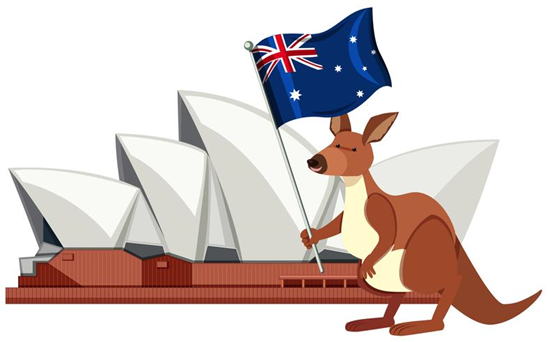 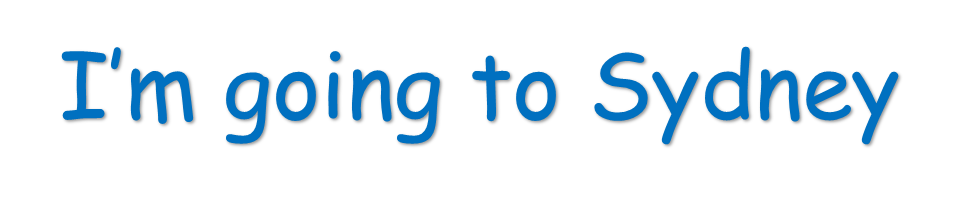 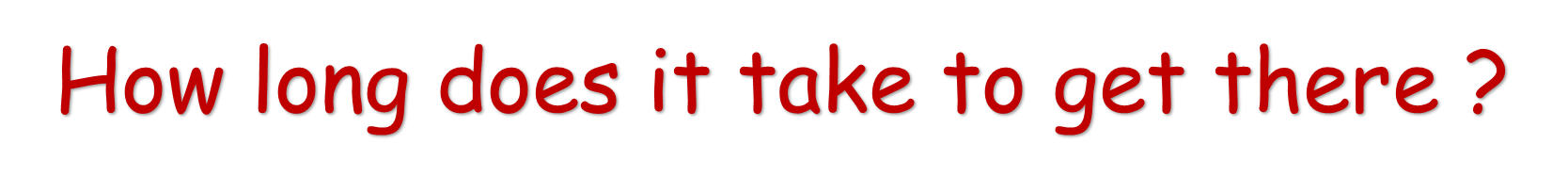 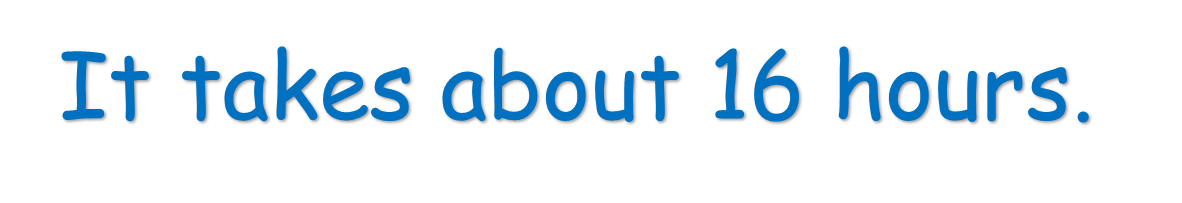 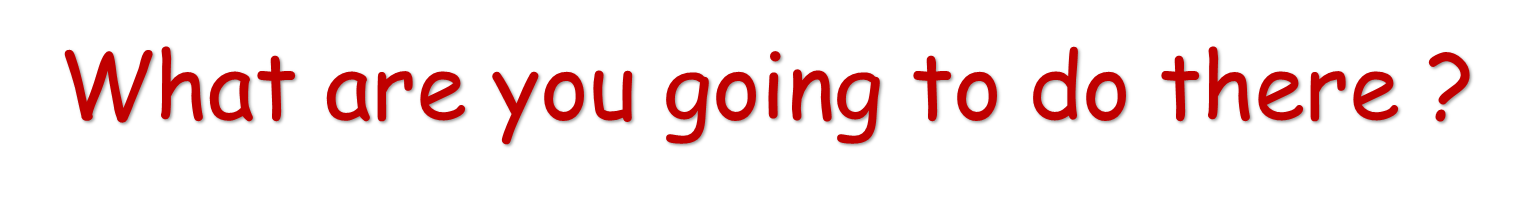 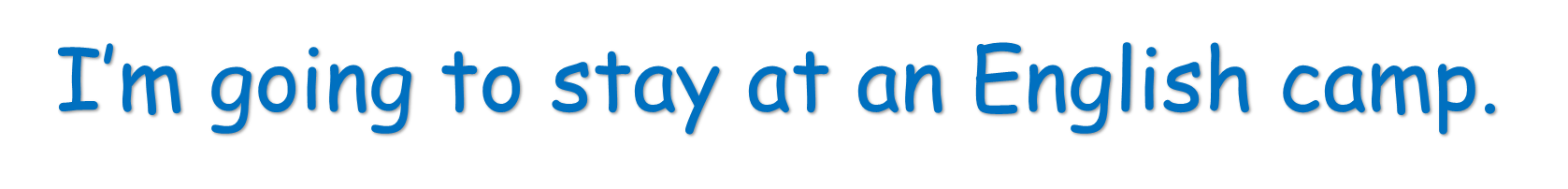 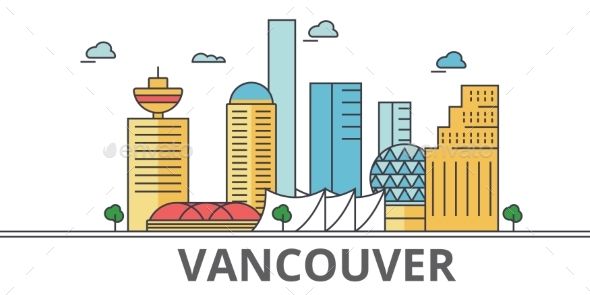 Where are you going ?
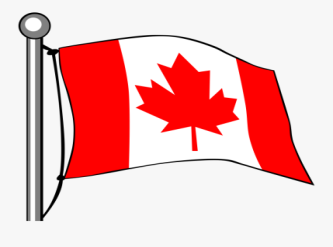 I’m going to Vancouver.
How long does it take to get there ?
It takes about 15 hours.
What are you going to do there ?
I’m going to go  sightseeing.
Where are you going ?
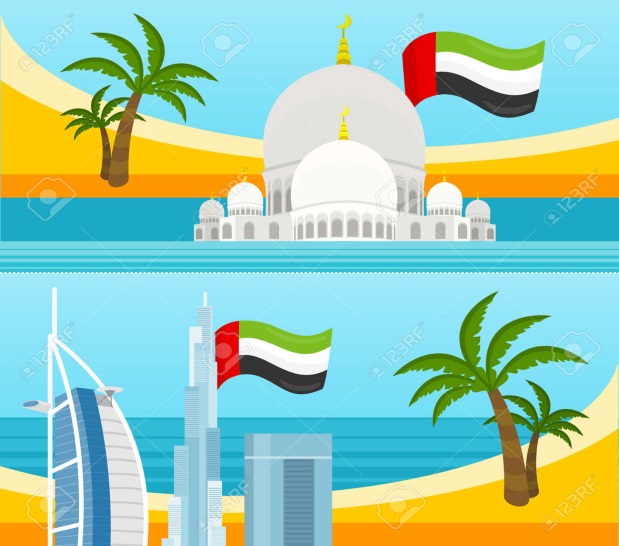 I’m going to Dubai.
How long does it take to get there ?
It takes about 2 hours.
What are you going to do there ?
I’m going to shop  .
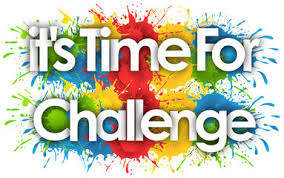 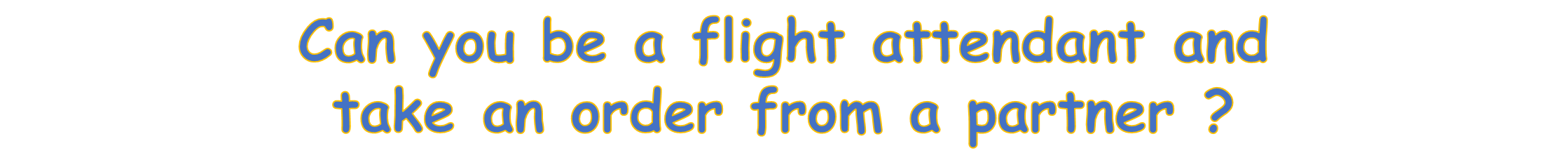 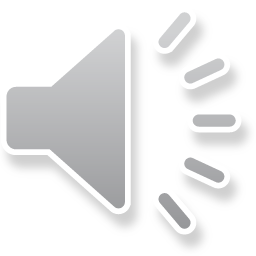 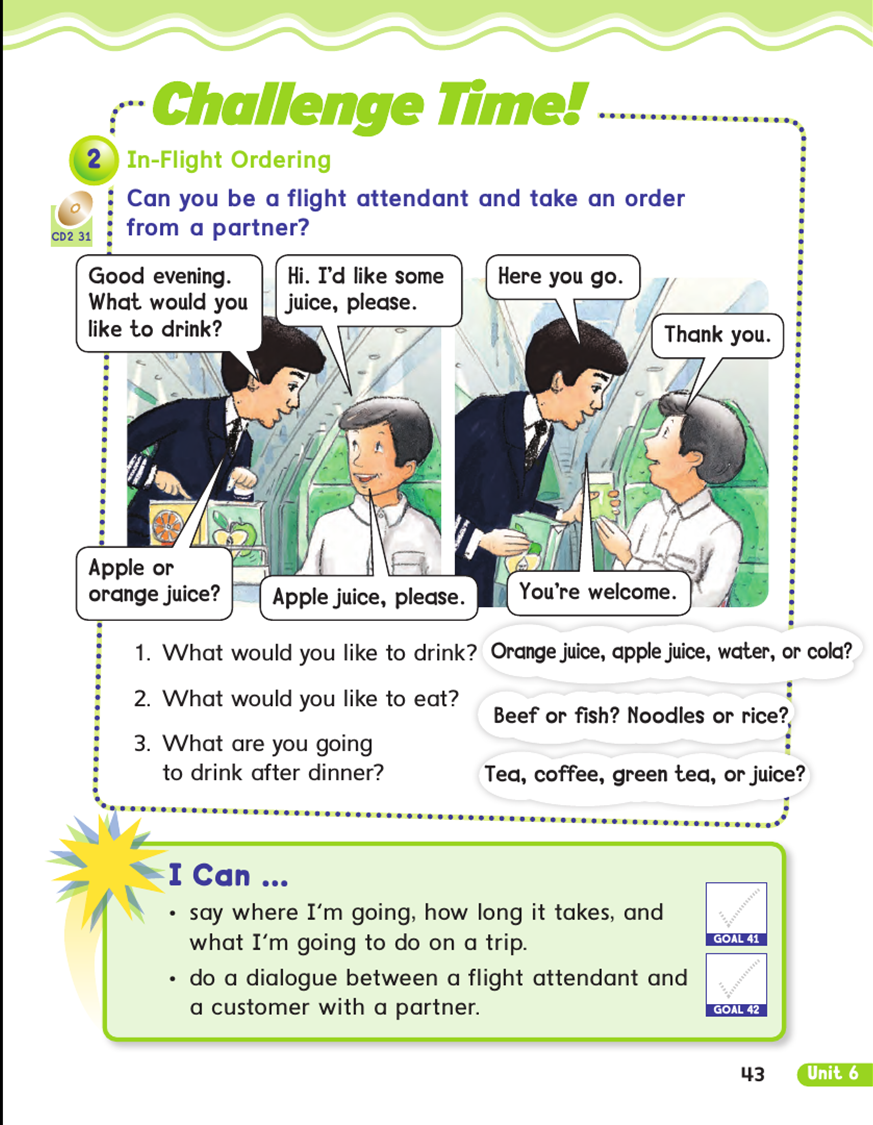 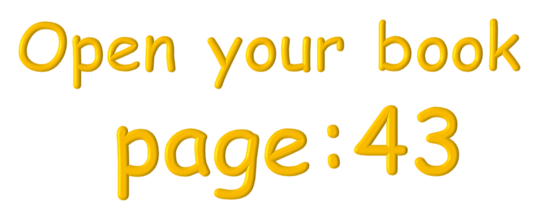 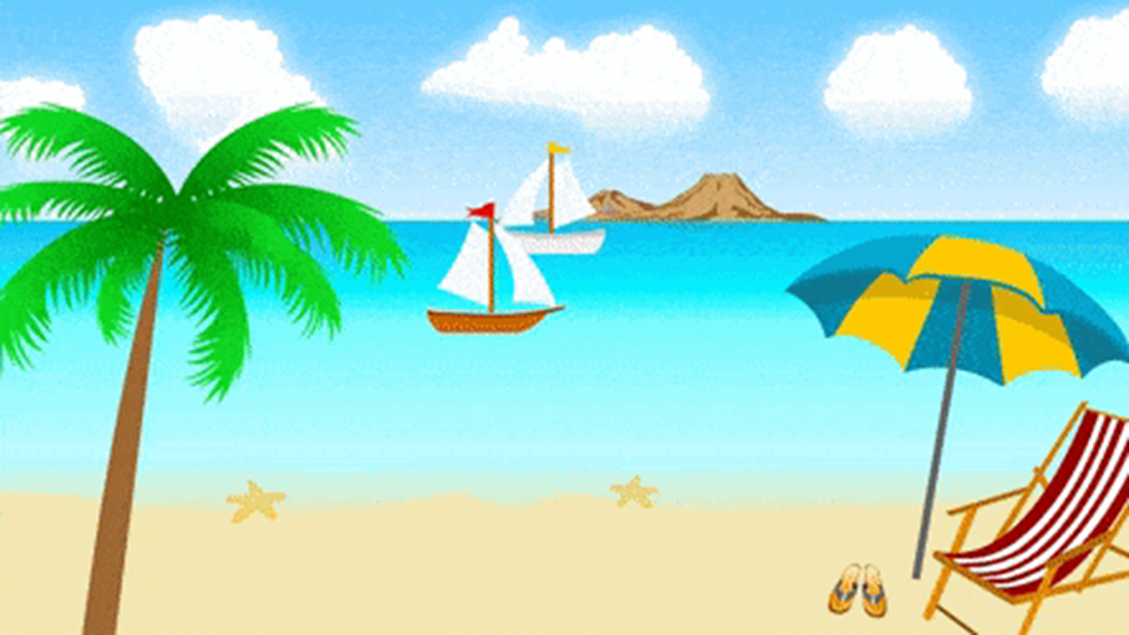 Hi, I’d like some juice, please
What would you like to drink ?
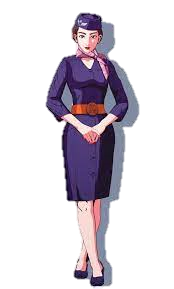 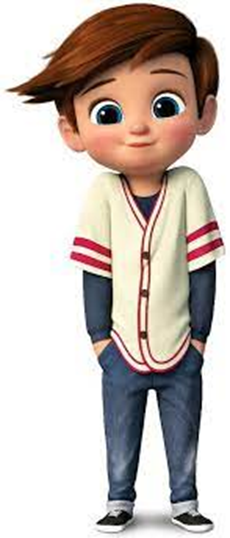 Apple juice, please
Apple , or orange?
Here you go .
Thank you
You’re welcome .
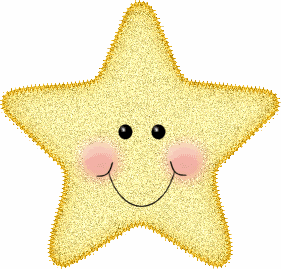 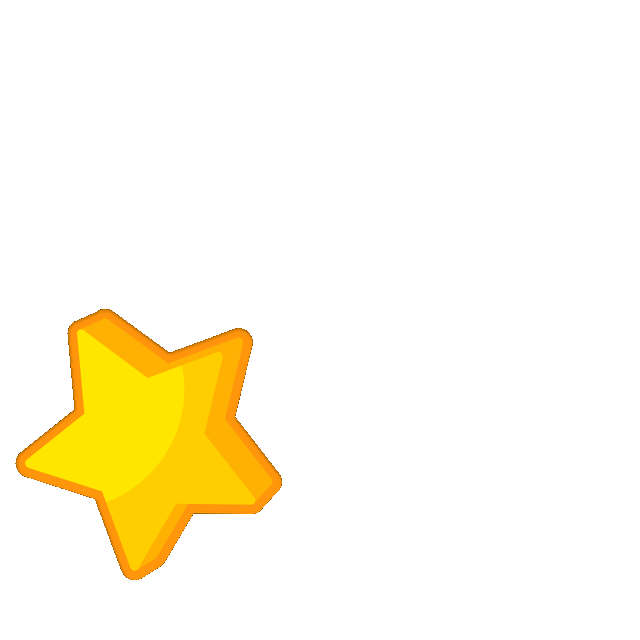 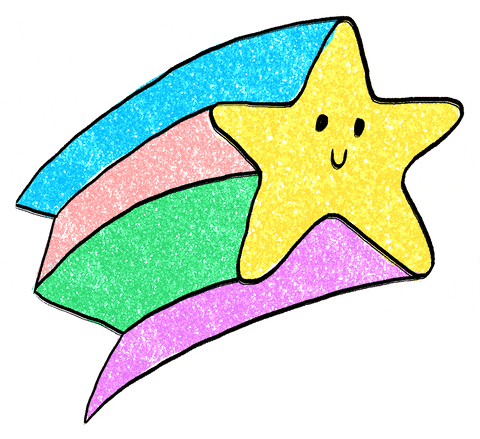 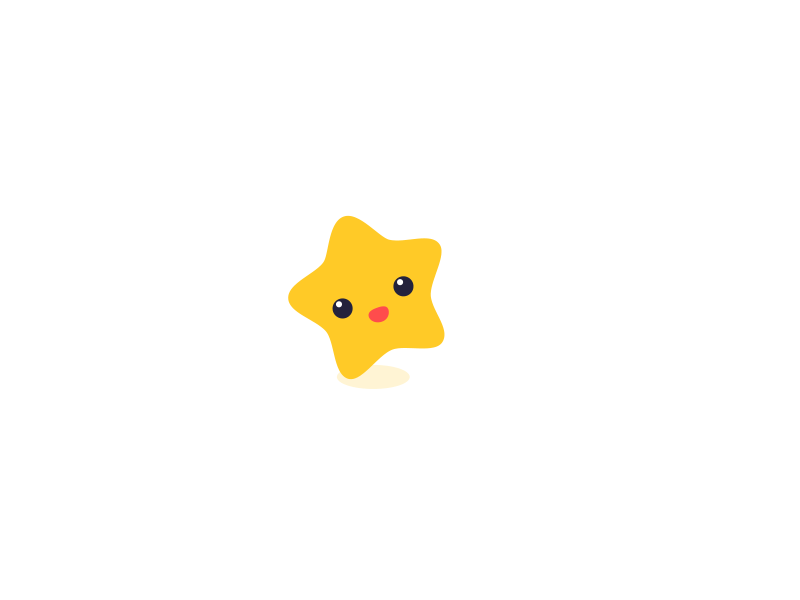 مسابقةالنجوم
star contest
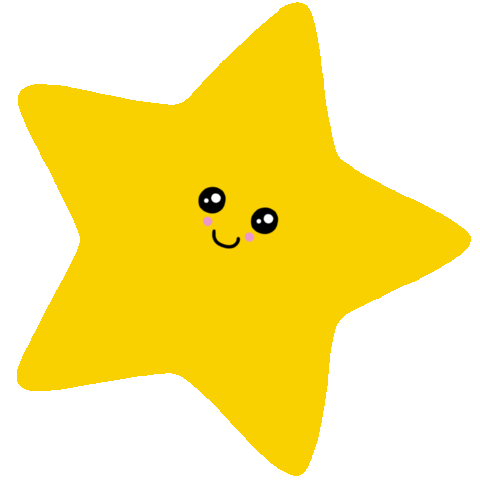 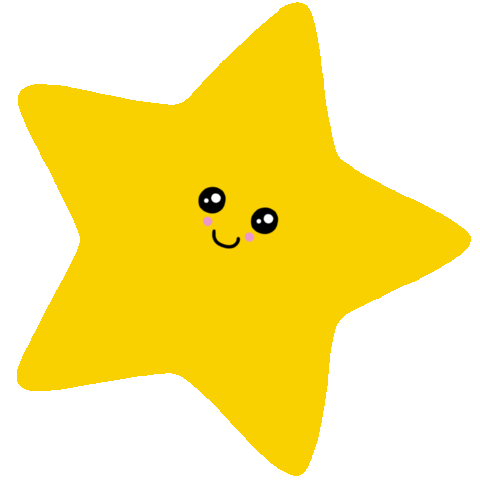 Where  (  are  -  is  )  you  going to ?
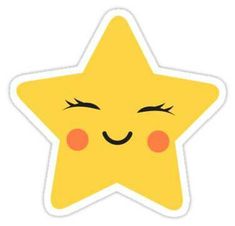 are
is
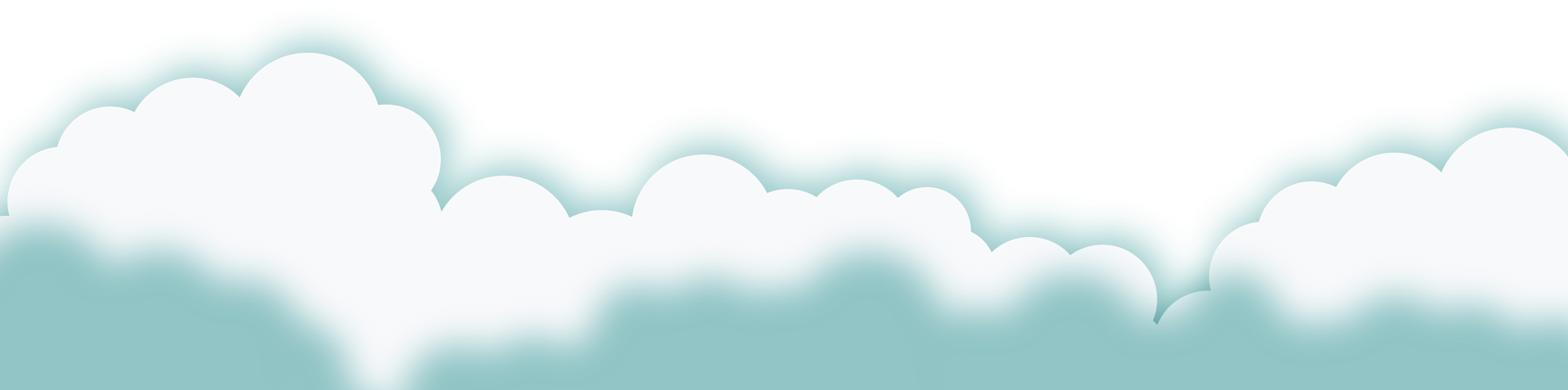 I ( is - am ) going to Abha .
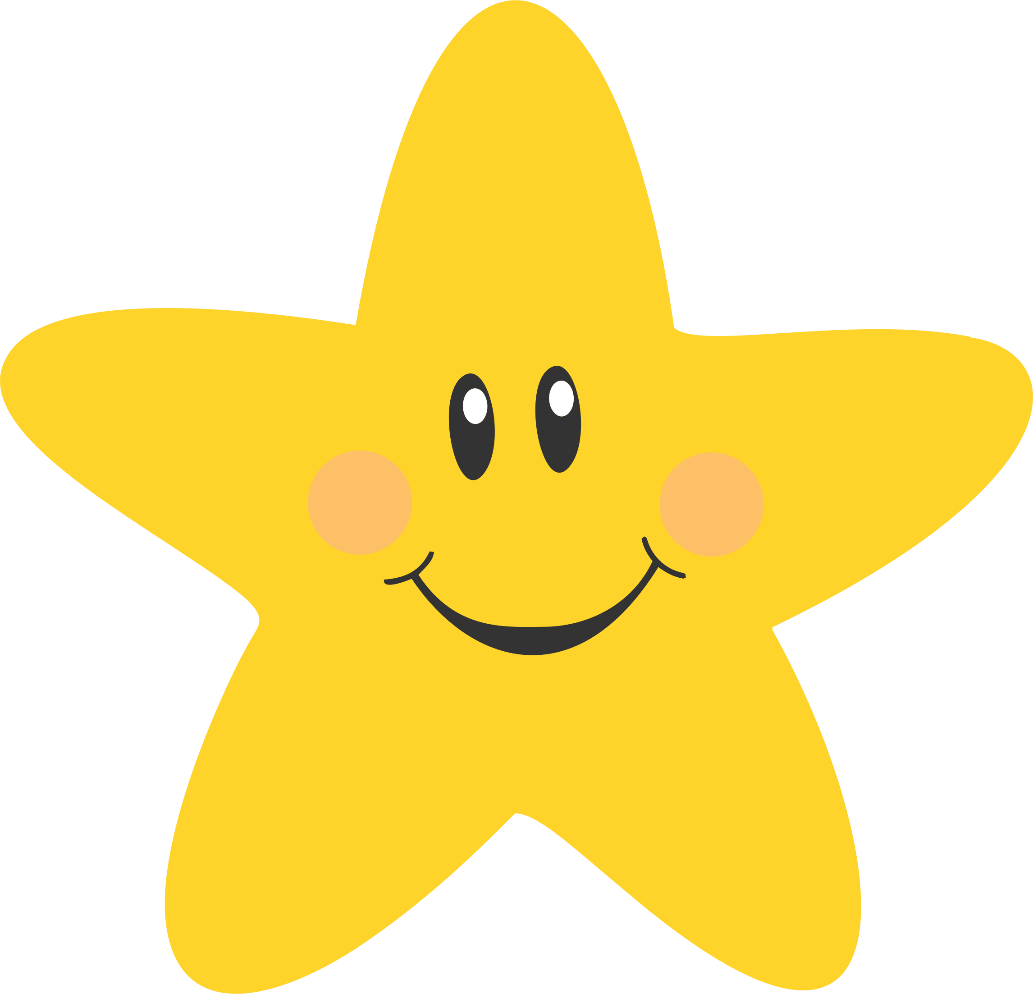 is
am
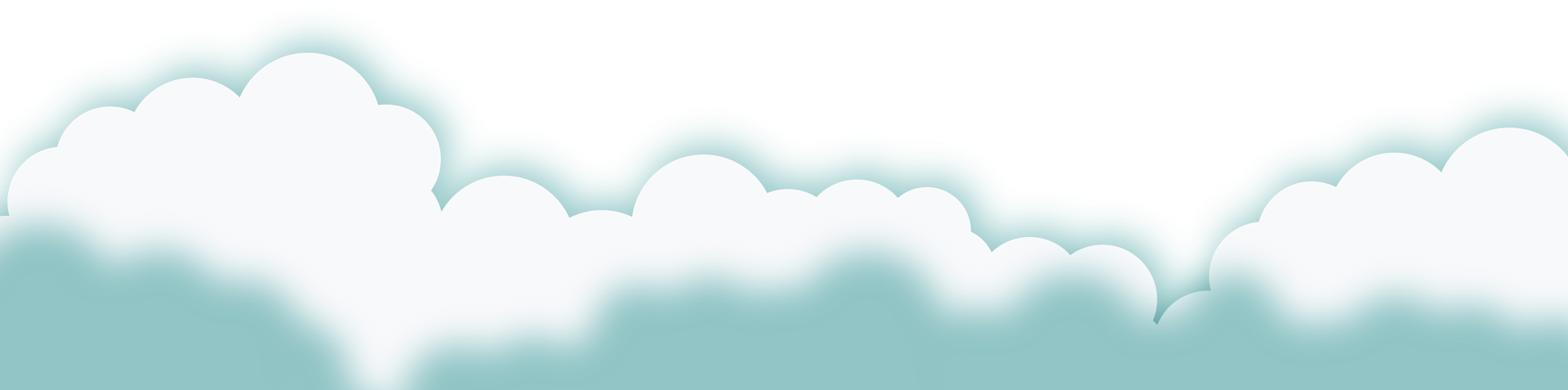 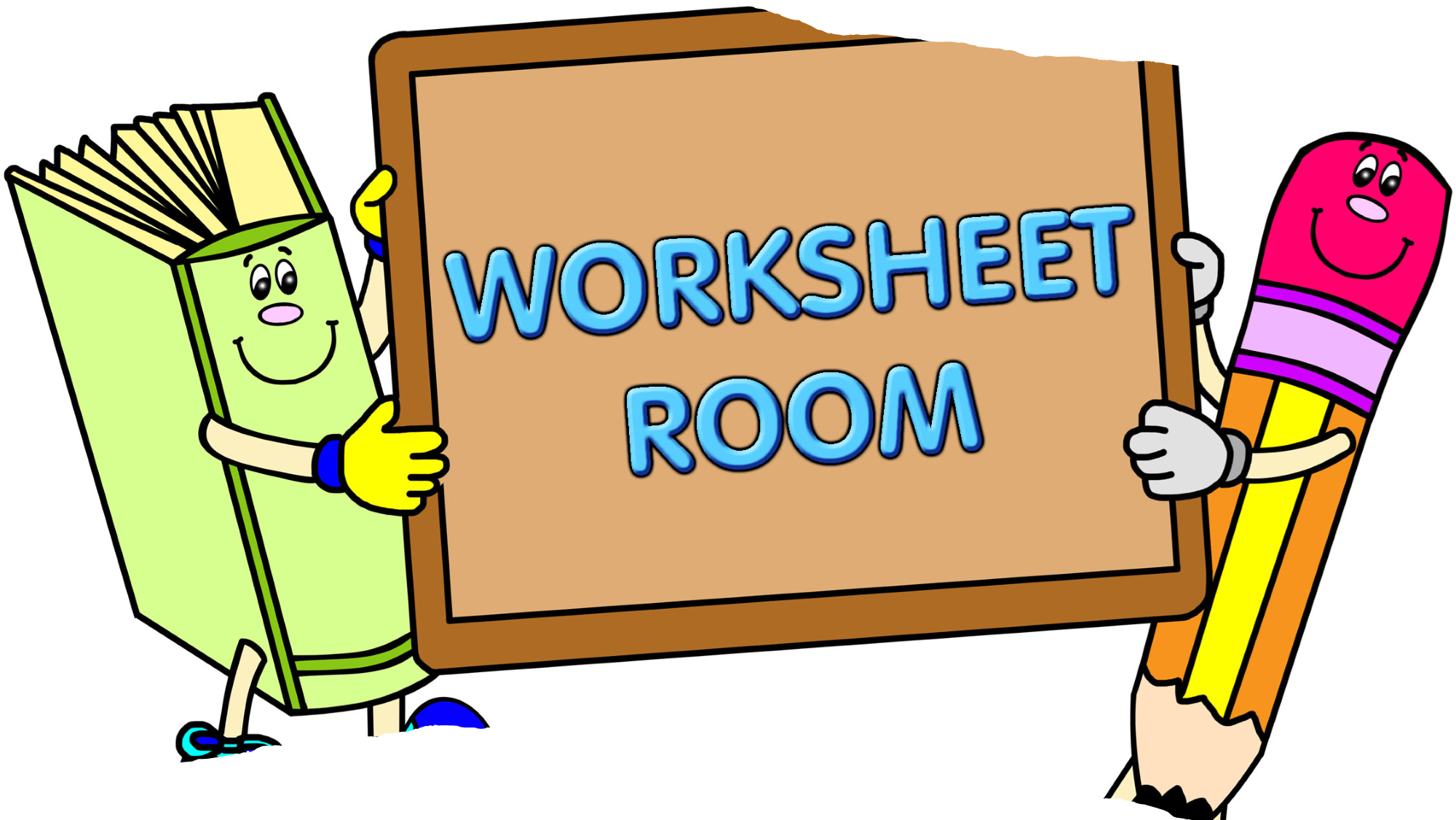 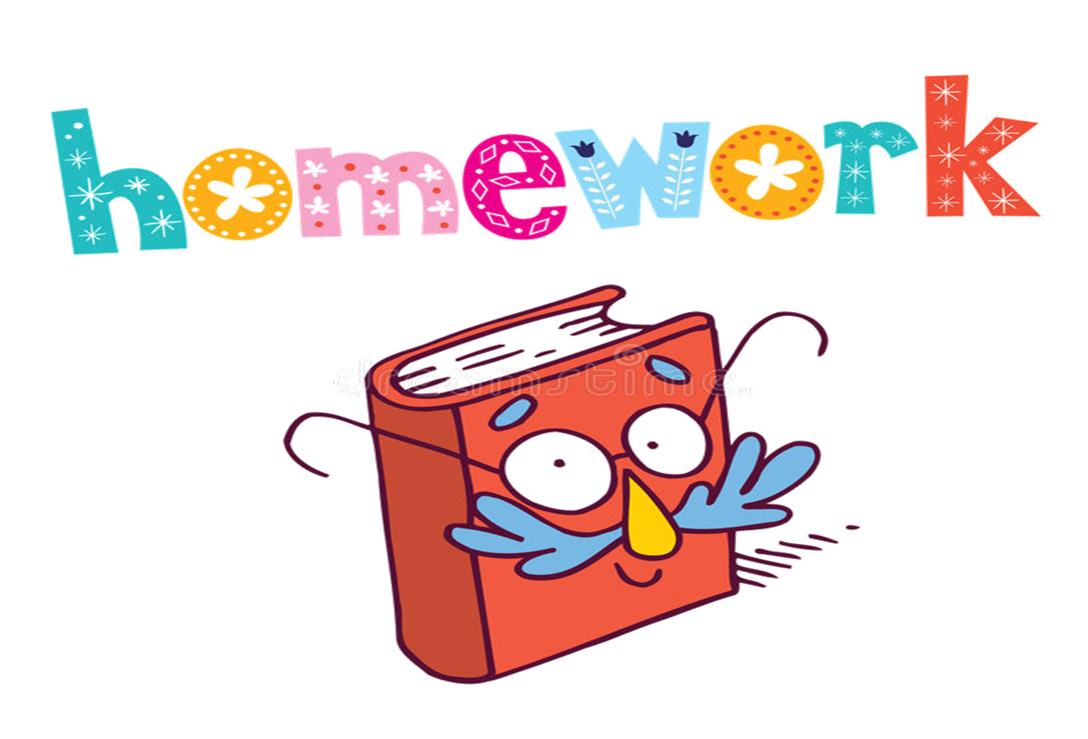 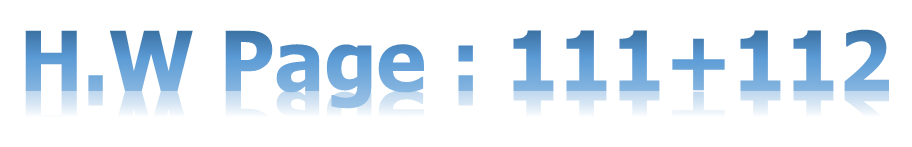